Nové technologie v (sebe) vzdělávání
Michal Černý
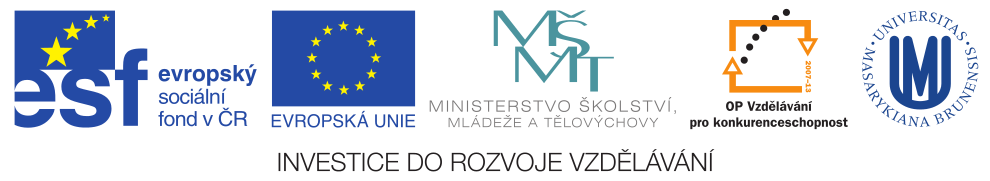 Co je sociální informatika?
Snaha o spojení ICT a sociálního či psychologického kontextu, promýšlení vztahů, výhod, ale také hrozeb.
„Má silně interdisciplinární charakter, neboť spojuje informatiku, psychologii, sociologii, matematiku, dějepis, lingvistiku nebo fonetiku do jednoho rámce. “
Je stará necelých 30 let.
Široké spektrum podoborů a dílčích řešených témat.
Sociální informatika v kontextu vzdělávání
Tři základní metody přístupu
Východní pojetí sociální informatiky (studium komunikace se mění na studium chování lidí pod vlivem informací)
Západní pojetí (silná orientace na firemní témata):
Normativní
Analytický
Kritický
Témata v kontextu učení
HCI (návrh rozhraní, procesů, protypování, vztah k mobilním technologiím,…)
Umělá inteligence a přirozený jazyk
Affective computing
Efektivita práce a modelování kooperace
Socialbots
…
Vzdělávací paradigmata
Co to je vzdělání?
Suma vědomostí, znalostí a dovedností?
Schopnost řešit problémové úlohy?
Veřejný nebo soukromí statek?
Schopnost uplatnit se na trhu práce?
???
Informační společnost
Společnost, kde primárním ekonomickým statkem jsou informace.
Exponenciální růst dle Moorova zákona.
Zásadní proměny v oblasti technologií, ekonomiky, managementu, kultury, komunikace,… i vzdělávání.
Problém digitální propasti.
Konektivismus
Učení je chápáno jako specifický proces, během kterého jsou propojovány jednotlivé uzly znalostí a vzniká tak jejich jedinečný kontext, který může být u každého člověka jiný. Můžeme říci, že uzel představuje v síti informaci a znalosti odpovídá spojení mezi uzly, tedy hrana obecného grafu. Učení je pak konstrukcí takového grafu jednotlivcem v informační společnosti.
Poznávání je založeno poznání rozdílných, často na první pohled protichůdných či nekompatibilních kultur, pohledů, postů či myšlenek.
Primární je schopnost poznávat. Vlastní znalosti jsou sice důležité, ale vzhledem k jejich dostupnosti méně, než analytické a kognitivní schopnosti.
Tvorba komunit a navazování sociální interakce (tedy tvorba sociálního kapitálu) je nezbytná.
Důležitou schopností je identifikace interdisciplinárních vazeb, hledání hraničních témat a nových oborů a přístupů.
Informace mohou podléhat změnám. Pravdivostní funkce poznání je časově závislá.
I neživá zařízení jsou schopna učení – viz neuronové sítě, učící se algoritmy, softwarový agenti atp.
Důležitá je schopnost vlastního rozhodování, posuzování toho, co je momentálně přínosné a důležité. S měnící se realitou je třeba se rozhodovat neustále znovu.
Oblasti využití konektivismu
Management a leadership – snaha o využití synergie a sdílení zdrojů
Osobní znalostní management
Design vzdělávacího prostředí
Práce s médii a zprávami
…
Cena informací
MOOC
Vlastnosti a význam
Otevření vzdělávání.
Humanitární rozměr.
Celoživotní vzdělávání.
Prostor pro převrácenou třídu.
Možnost dobré personalisace vzdělávacího procesu.
Možnost „vyzkoušet“ vzdělávání také někde jinde.

Problémy s motivací, hodnocením, projekty…
Životní dráha technologií
edX
https://www.edx.org
Harvard University, MIT, Bekeley...
Dnes se postupně přidávají další.
Spojení videa, diskusí, projektů a testů.
Možnost zisku certifikátu
Zajímavé prestižní kurzy hlavně z přírodních a technických věd
Coursera
https://www.coursera.org
Standford University, University of Michigan, University of Pennsylvania, University of Illinois či Princeton University…
Tlak na kvalitu, certifikáty.
Důraz kladen na video, testy a projekty.
Stovky kurzů
Khan Academy
2006 Salman Khan
Od ZŠ po universitu
Základ je ve videu – dnes je jich přes 3500 na YouTube.
Hodně matematiky a přírodních věd.
Postupně testy, gamifikace a další prvky.
http://www.khanacademy.org/
Codecademy
http://www.codecademy.com/
Výuka programování pro každého.
Žádné týdny či milníky, ale kontinuální výuka.
Automatizovaný průchod, podpora komunit.
Lekce:
JavaScript
HTML/CSS
PHP 
Python
Ruby
APIs
Výzvy
Data
V roce 2011 měly školy na prvním a druhém stupni, střední a vyšší odborné školy na 100 žáků k dispozici v průměru přibližně 15 PC.
Podle Výroční zprávy České školní inspekce za školní rok 11/12 ve srovnání s rokem 08/09 klesl počet osobních počítačů na 100 žáků nejvíce na středních školách, a to až o dva (-2,3) počítače, na základních školách bylo zaznamenáno pouze nepatrné snížení (-0,3).
V USA je situace asi dvakrát příznivější pro technologie.
Děti
Common Sense Media: 53 % 2 – 4 letých dětí a většina (90 %) 5 – 8 letých dětí v USA už někdy použila počítač. 68 % dětí ve věku 5 – 8 let ho používali minimálně jednou týdně.
Chytrý telefon, video iPod, iPad nebo podobné zařízení již někdy použilo 39 % 2 – 4 letých a polovina 52 % 5 – 8 letých dětí.

Generace Y, digitální domorodci vs. migranti,…
Daty řízení školství
Co znamená, že žák dostane trojku? Že se umí na kole rozjet, ale neumí zatáčet? Nebo brzdit?
Má smysl někoho učit integrovat, když neumí derivovat?
Problematika inklusivního vzdělávání
Problematika práce s nadanými žáky

Každý žák postupuje svým tempem – učitel nepřednáší, ale pomáhá či cvičí.
Převrácená třída
Každý žák postupuje svým tempem, učitel vidí jeho pokroky a může mu efektivně pomoci.
Hodnocení je podle splněné mety.
Učitel nepřednáší nebo jen minimálně, jsou užívány online zdroje.
Převrácenost spočívá v tom, že se úkoly dělají ve škole, přednášky se poslouchají doma (primárně).
Spojení s konceptem daty řízeného školství.
Dobrá návaznost na konektivistickou výuku.
Tablety, tabule,…
Výuka s iPady studenty baví:
http://zpravy.idnes.cz/vyuka-s-tablety-0iq-/domaci.aspx?c=A131016_211430_domaci_jj
http://aktualne.centrum.cz/ekonomika/podnikani/clanek.phtml?id=788965
Zatím převládají pozitivní zkušenosti.
Problém s přizpůsobení látky, výkladu.
Cestou není užívat digitální učebnice a učit postaru, ale učit zcela jinak.
Existují i první učebnice v češtině.
Sociální sítě
Academia.edu
Mendeley
ResearchGate
LinkedIn
ResearcherID
…
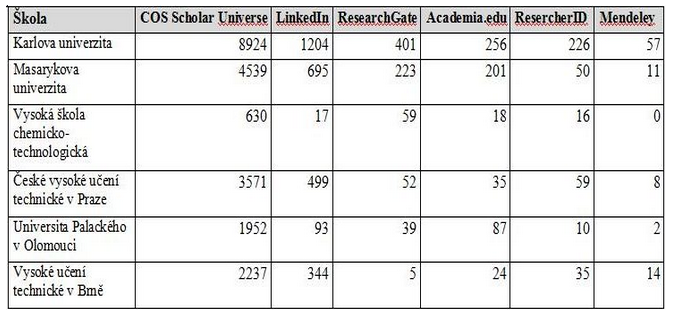 TOP 20 nástrojů pro vzdělávání
1-10
1 Twitter Social network and micro-blogging site same
2 Google Drive/Docs Office suite & file storage service up 1
3 YouTube Video-sharing site down 1
4 Google Search Web search engine  same
5 PowerPoint Presentation software  up 3
6 Evernote Productivity tool up 6
7 Dropbox File storage & synchronization  down 1 
8 WordPress Blogging/website tool down 3
9 Facebook Social network same 
10 Google+ & Hangouts Social networking & video meetings  up 7
11-20
11 Moodle Course management system  same
12 LinkedIn Professional social network  up 11
13 Skype Text and voice chat tool  down 6
14 Wikipedia Collaborative encyclopaedia  down 4
15 Prezi Presentation creation and hosting service  down 1
16 Slideshare Presentation hosting service  down 3
17 Word Word processing software up 2
18 Blogger/Blogspot Blogging tool  down 3
19 Feedly RSS reader/aggregator  NEW
20 Yammer Enterprise social network  same
Vybrané konkrétní technologie
Big data
Kritická v objemu, čase či struktuře.
Knihovny disponují metadaty.
Možnost distribuovaných výpočtů a zajímavých projektů.
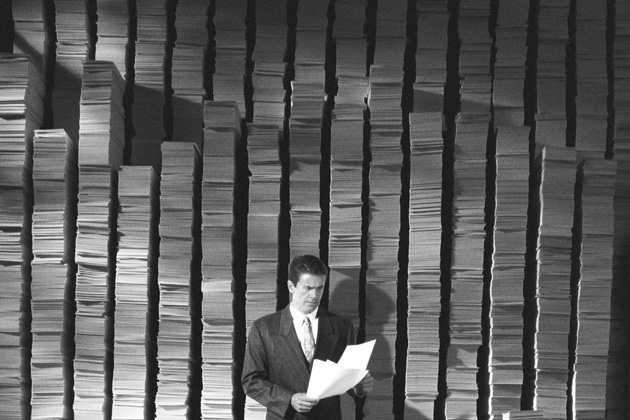 Internet věcí a rozšířená realita
Komunikace strojů s přidanou hodnotou
Rozvoj senzorických sítí  - neustálé generování nových aktuálních dat
Rozšířená realita – od telefonu po Google Glass
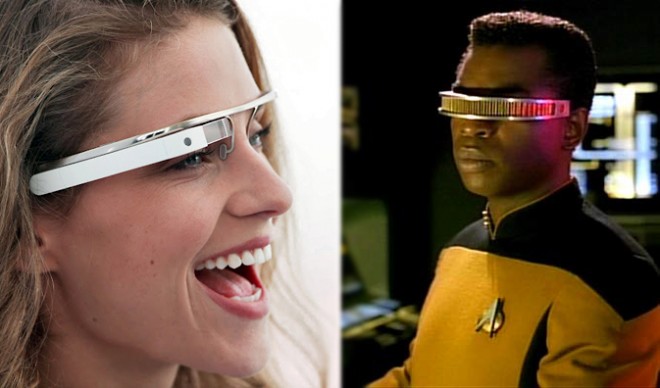 Sémantický web a desktop
RDF technologie
Od dat ke znalostem
Znalostní databáze
Propustnost dat a informací skrze aplikace
Projekt Nepomuk
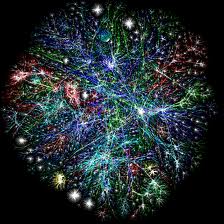 Velké multimediální obrazovky
Obklopení se se informacemi
Interaktivní prvky
Haptické či dotekové ovládání
Důležitý rozměr sociální interakce
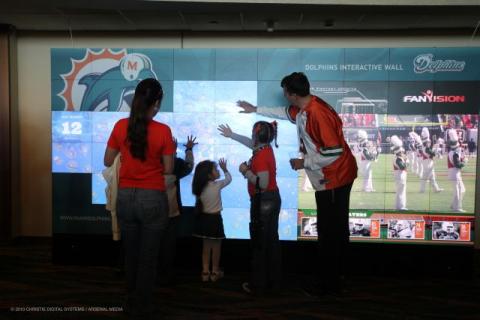 Cloud
SAAS — software jako služba (ze "Software as a Service") 
PAAS — platforma jako služba (z "Platform as a Service")
IAAS - infrastruktura jako služba (z "Infrastructure as a Service")
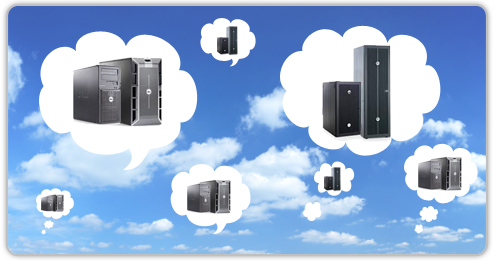 Otázky? Připomínky? Náměty?